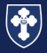 WBS Maths Knowledge Organiser
Unit 20b – cubic and reciprocal graphs and rearranging formulae
I can…
Key Words
Inverse
Formula
Operation
Variable
Cubic 
Reciprocal
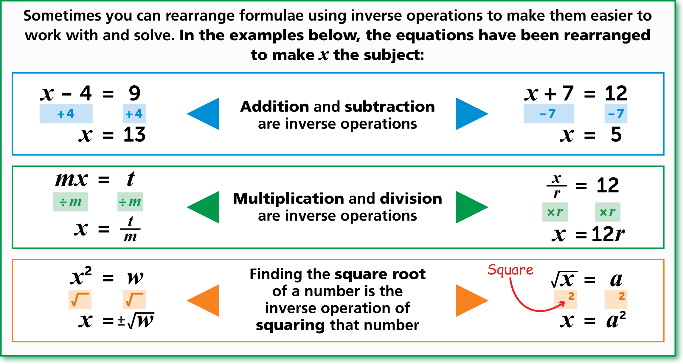 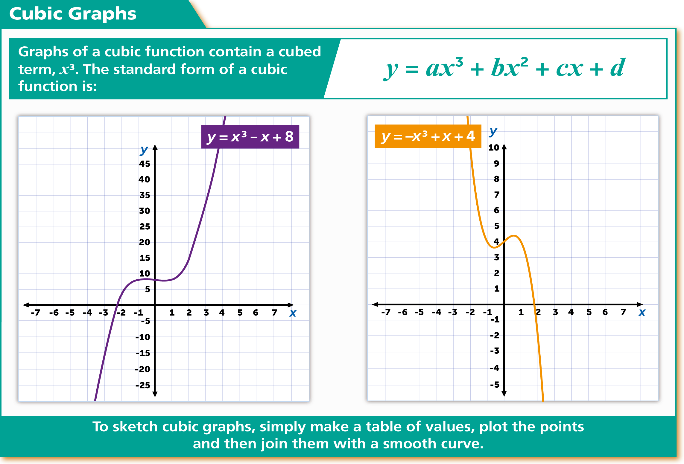 BB
Rearranging Formulas
Recognising Graphs
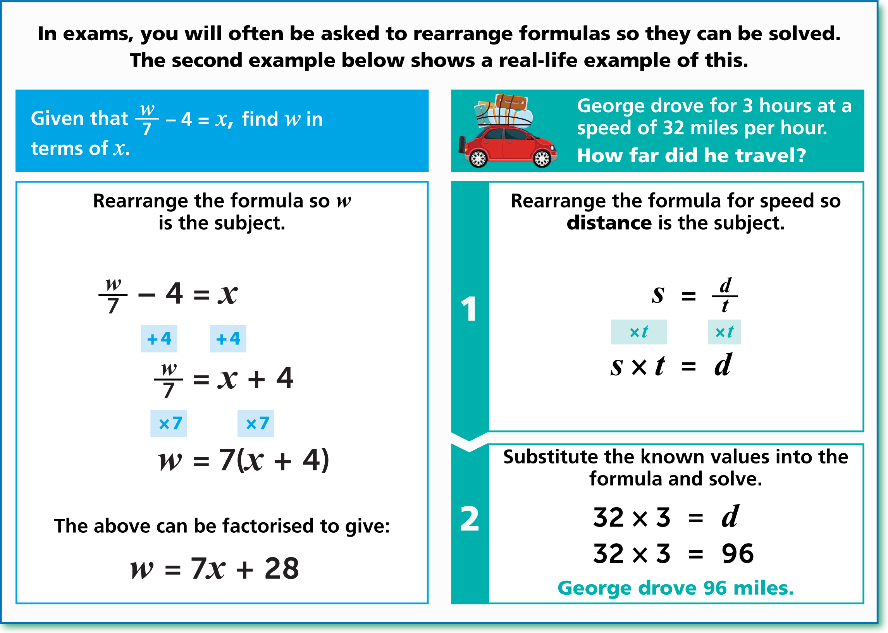 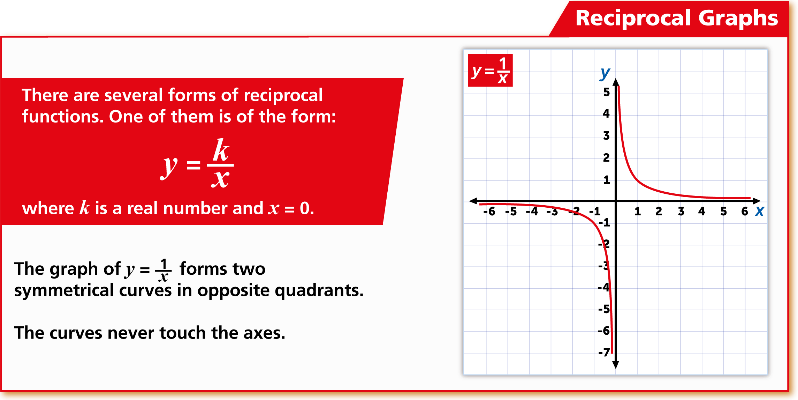 Prior Knowledge
Identify inverse operations for algebraic terms, Identify parallel lines from the equations of the lines, Recognise the shape of linear and quadratic graphs, Find reciprocals of fractions and integers.
Hegarty maths
Corbett Maths Clip
280-286, 298-301, 894, 895
7, 8, 344, 345, 346